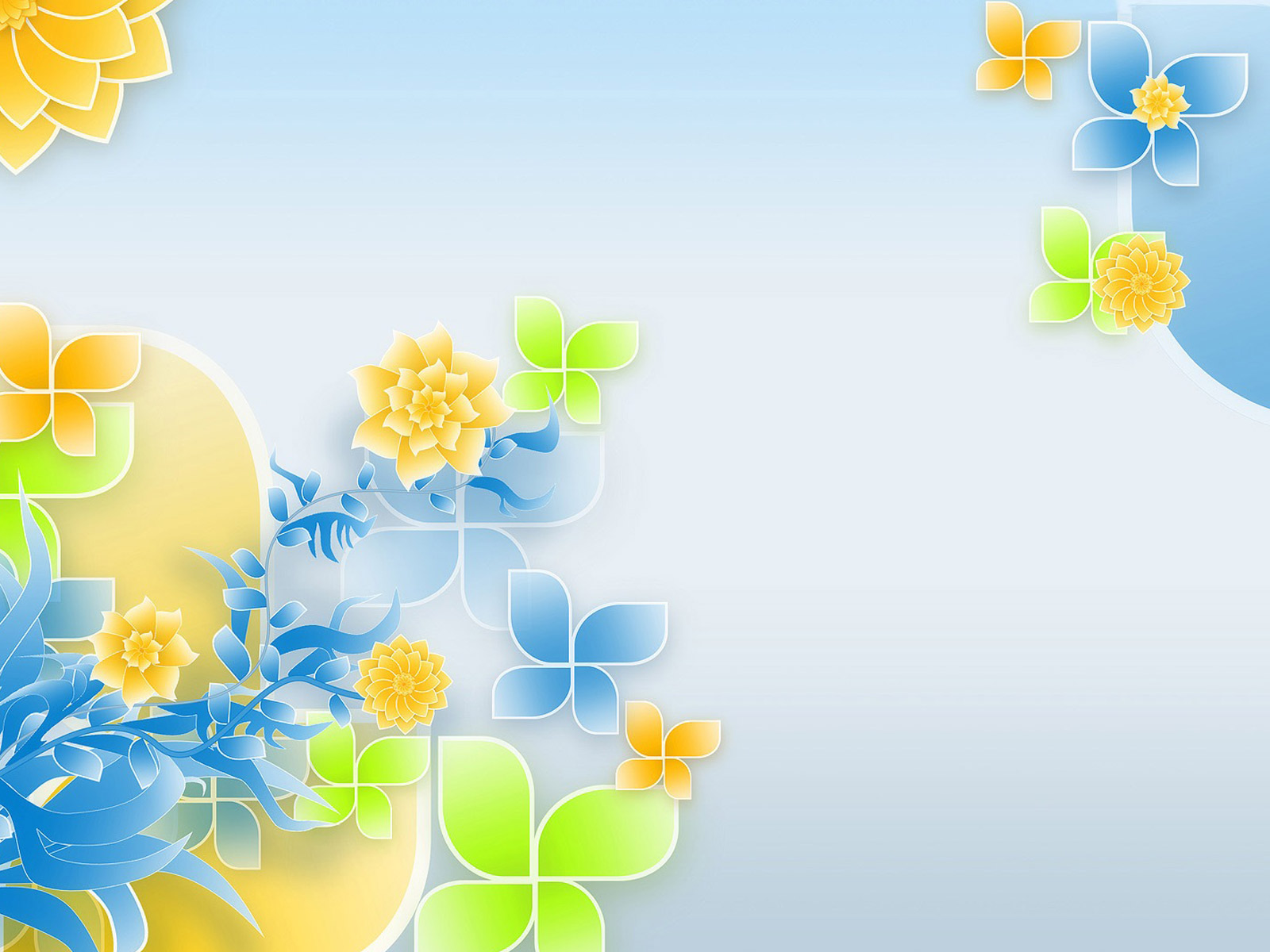 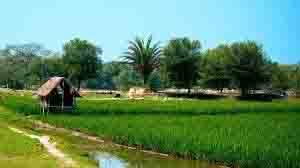 স্বাগতম
10/30/2020
Md. Babar Ali
1
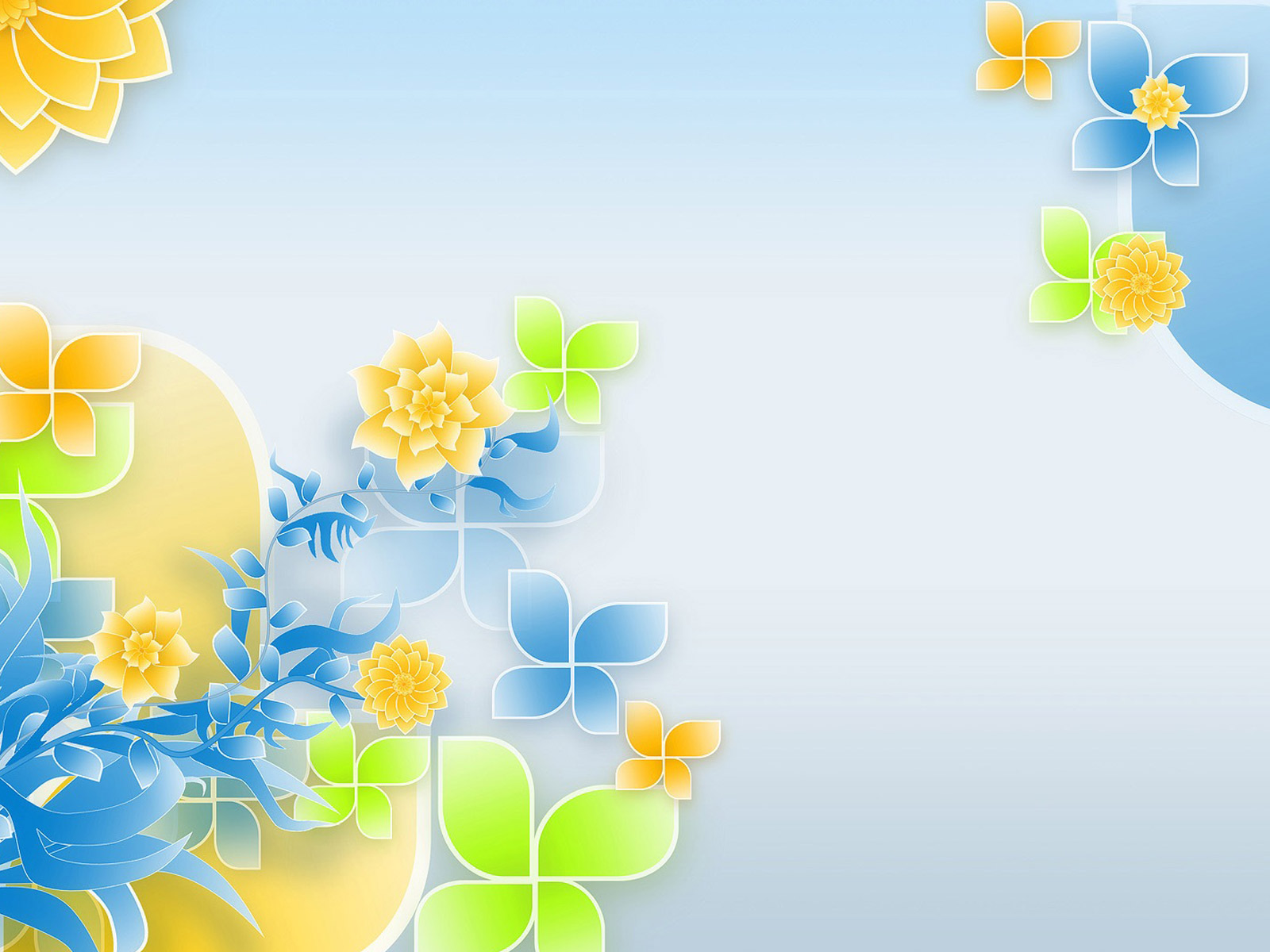 পাঠ পরিচিতি
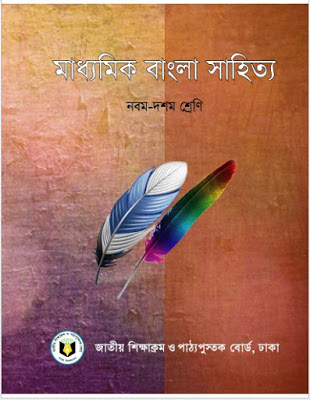 বিষয়ঃ- বাংলা   ১ম পত্র         শ্রেণীঃ- 10ম
10/30/2020
Md. Babar Ali
2
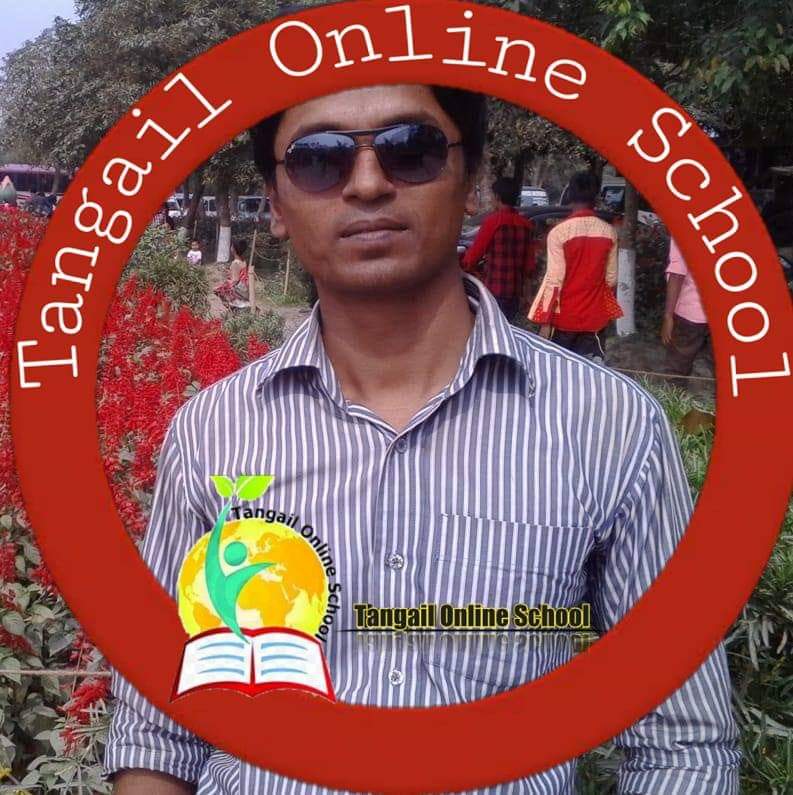 মো. বাবর আলী 
সহকারী শিক্ষক
(ব্যবসায় শিক্ষা)
দিঘুলীয়া শহীদ মিজানুর রহমান উচ্চ বিদ্যালয়,টাঙ্গাইল।
10/30/2020
Md. Babar Ali
3
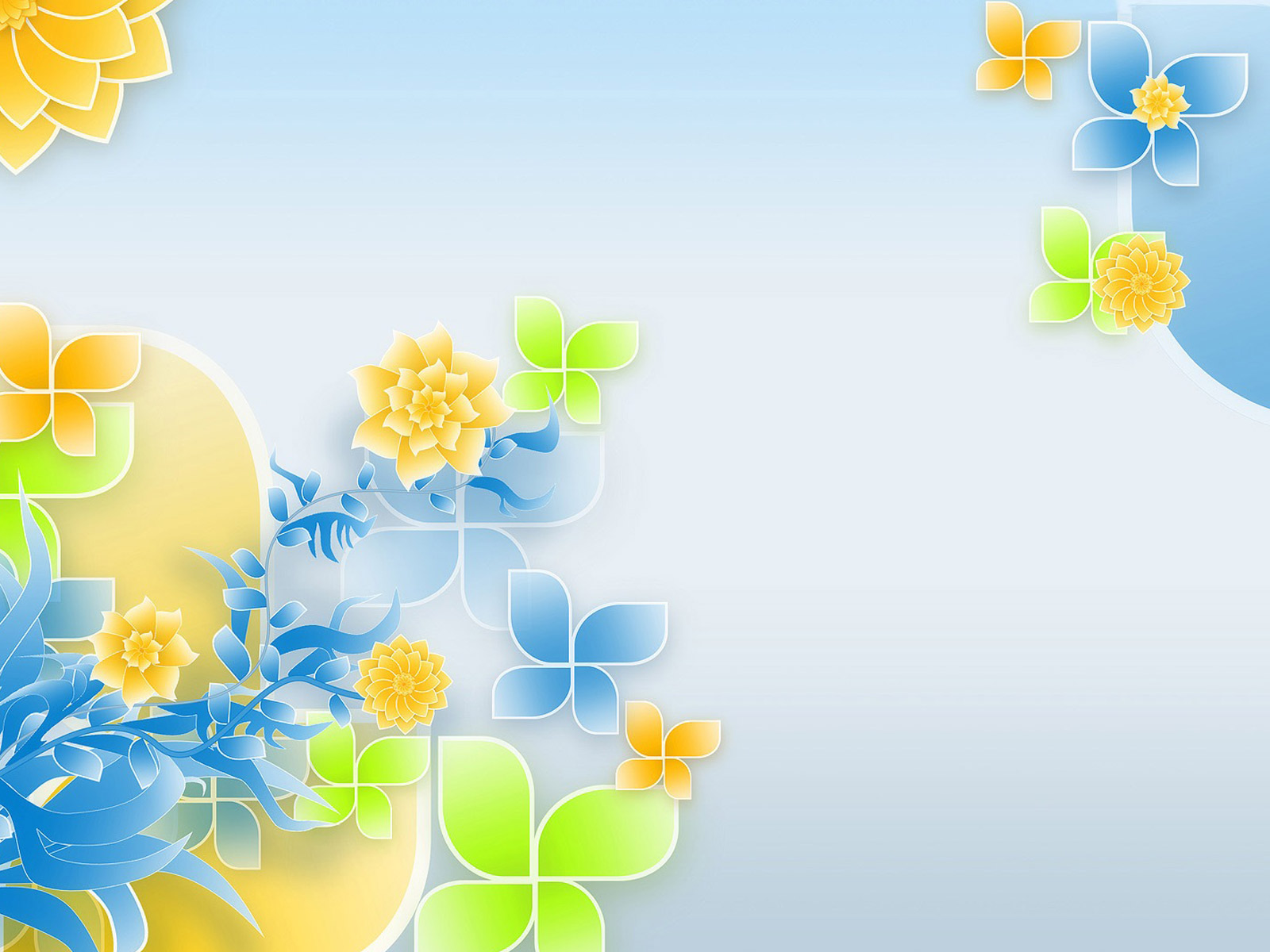 এসো আমরা কিছু ছবি দেখিঃ
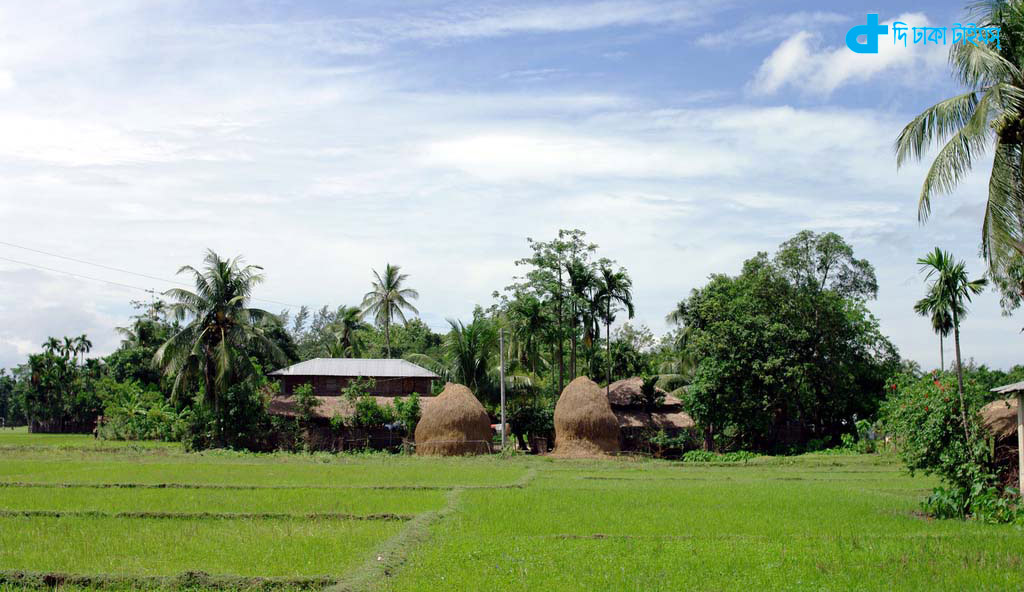 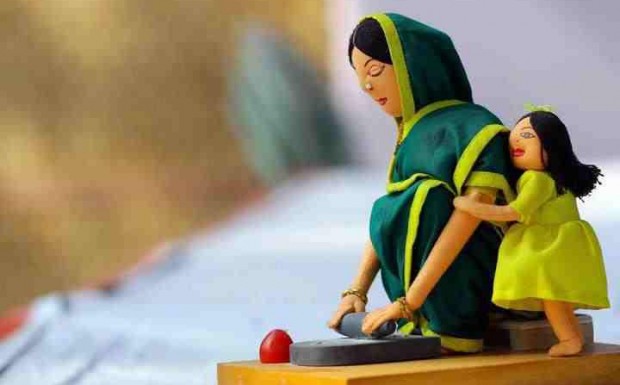 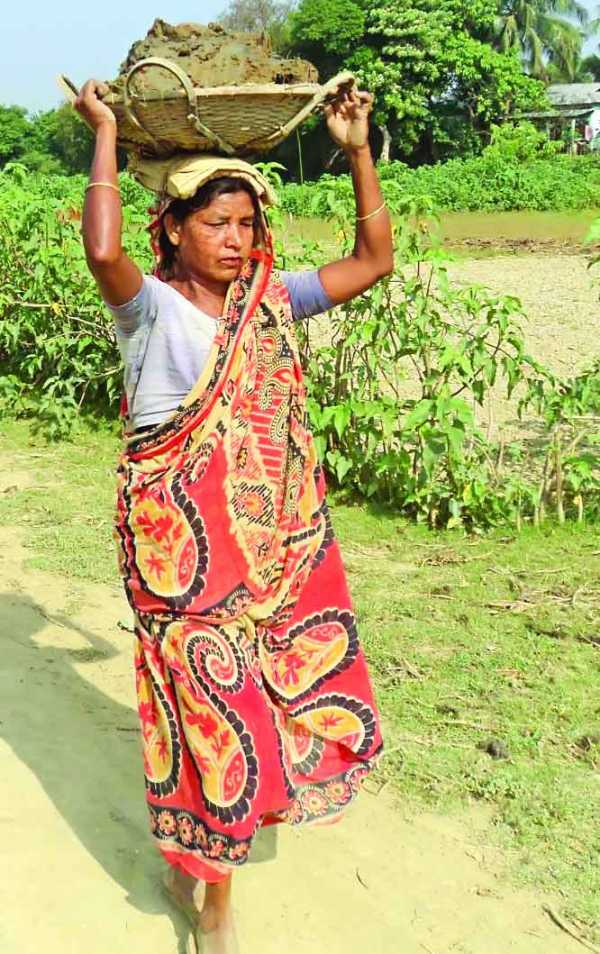 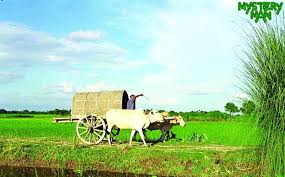 পল্লি এলাকা এবং পল্লি মা বা জননীর ছবি
10/30/2020
Md. Babar Ali
4
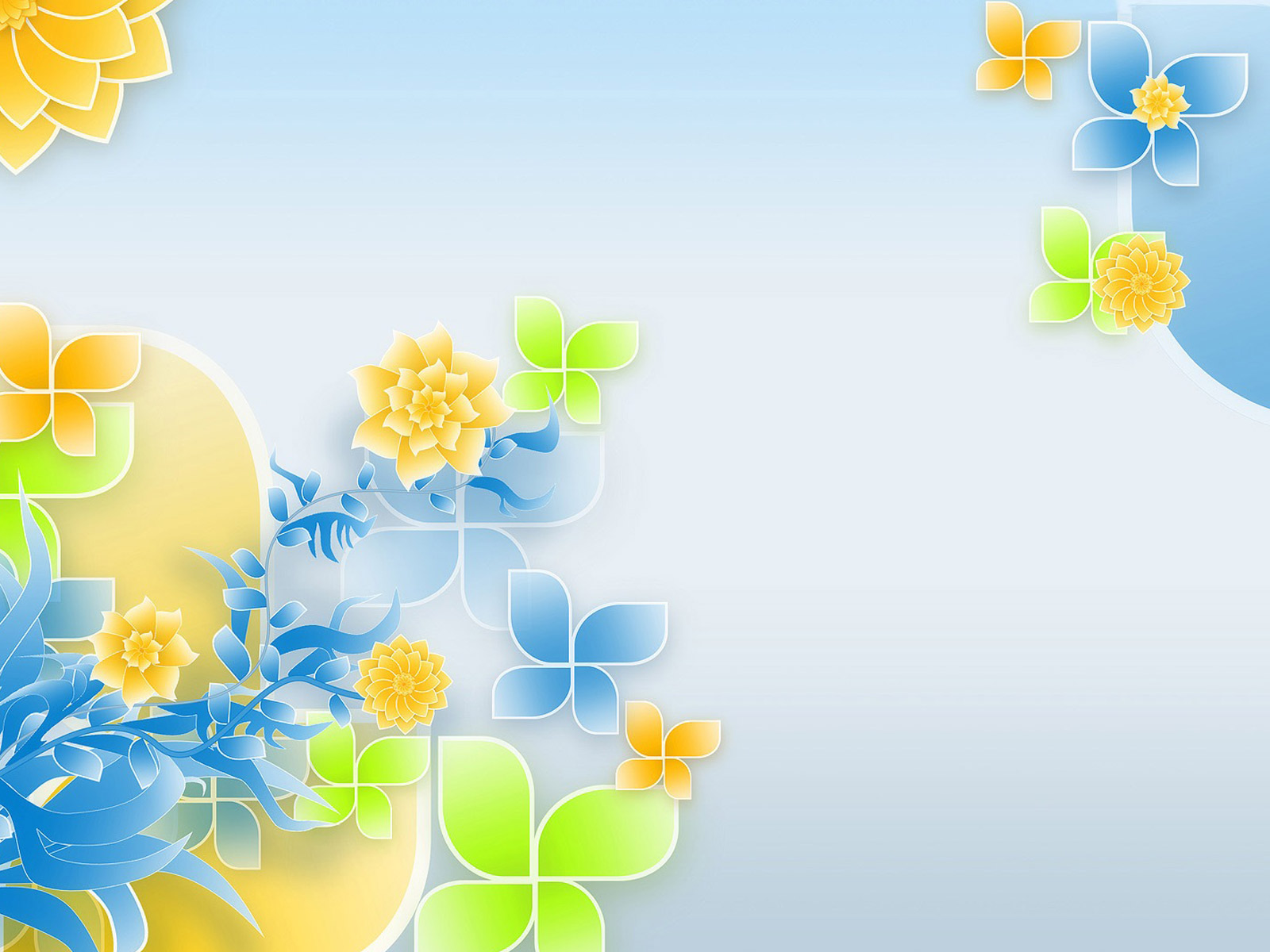 আজকের পাঠের বিষয়
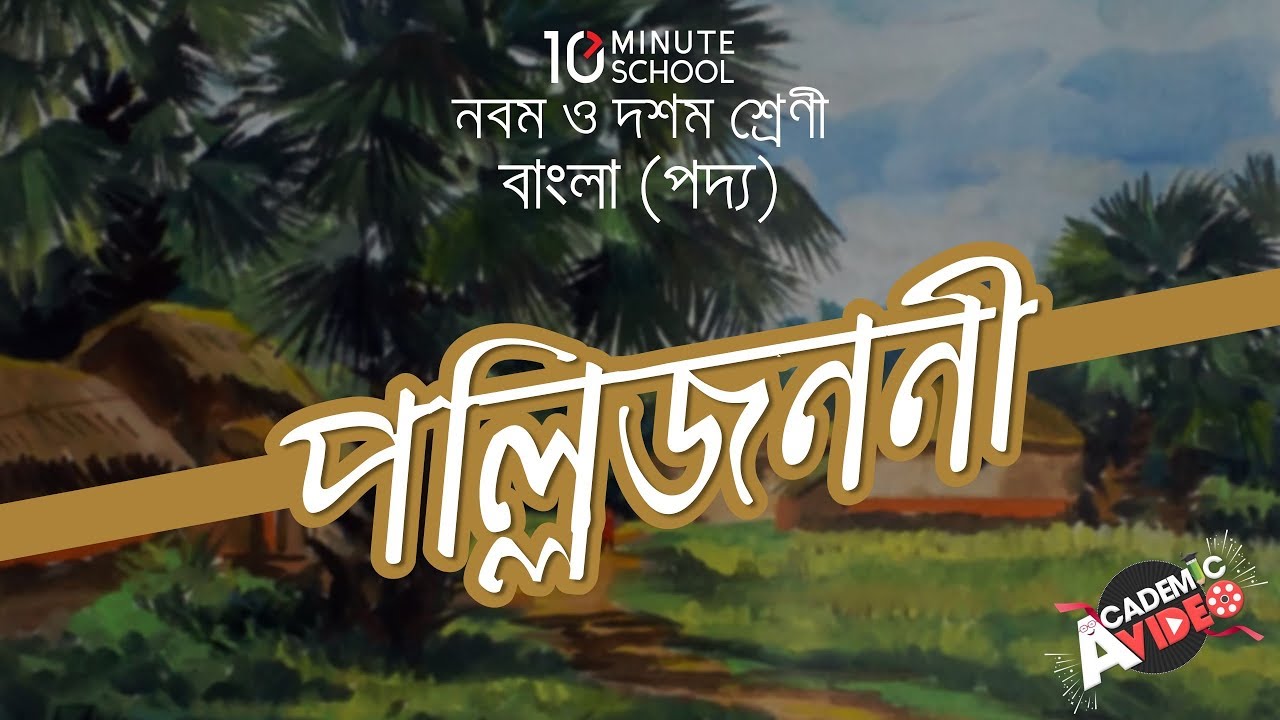 10/30/2020
Md. Babar Ali
5
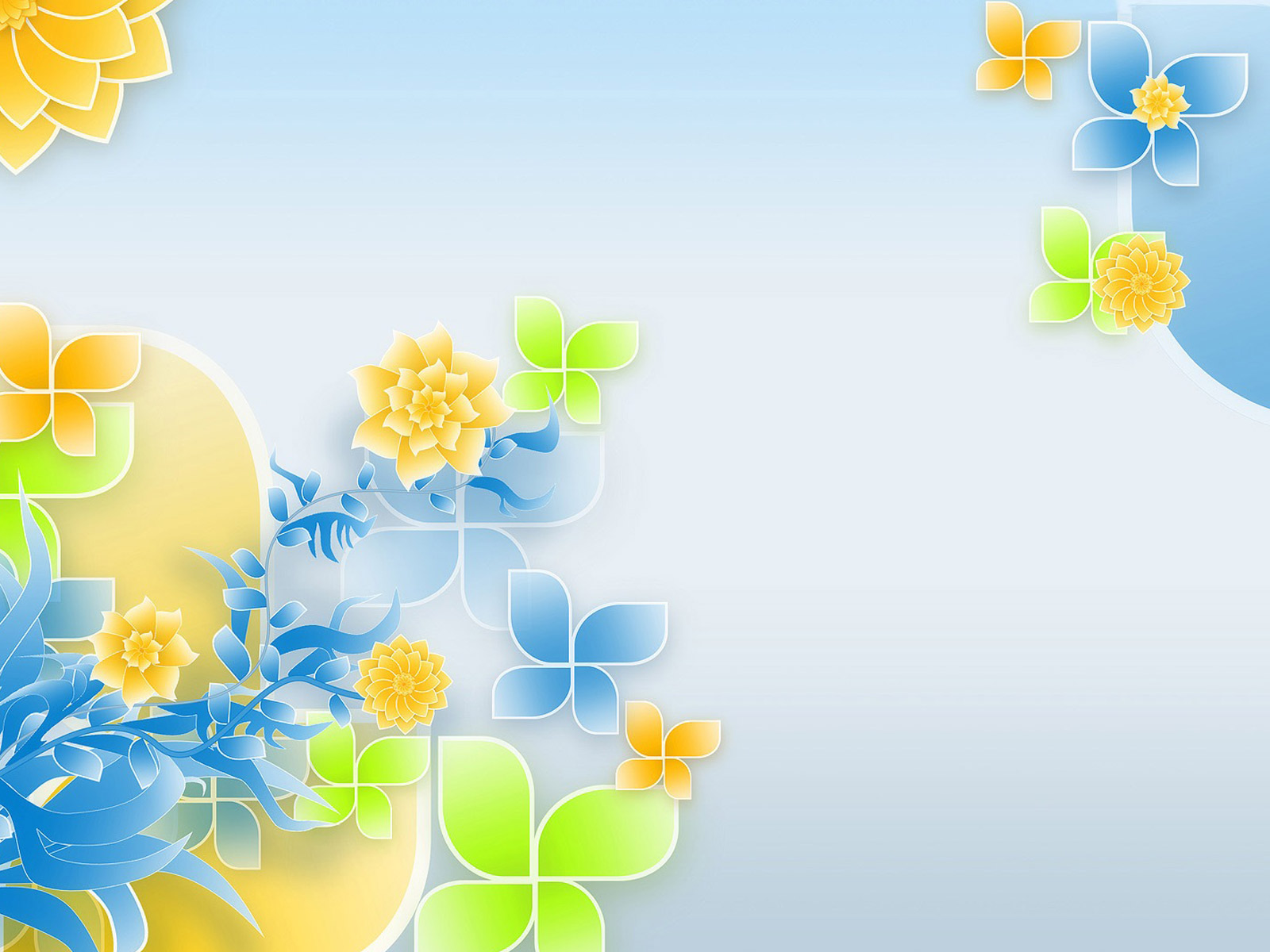 এসো আমরা আরও একটা ছবি দেখিঃ
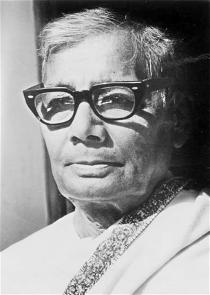 পল্লি কবি জসীমউদ্দীন 
এর ছবি
তোমরা বলতে পার এটা কার ছবি?
10/30/2020
Md. Babar Ali
6
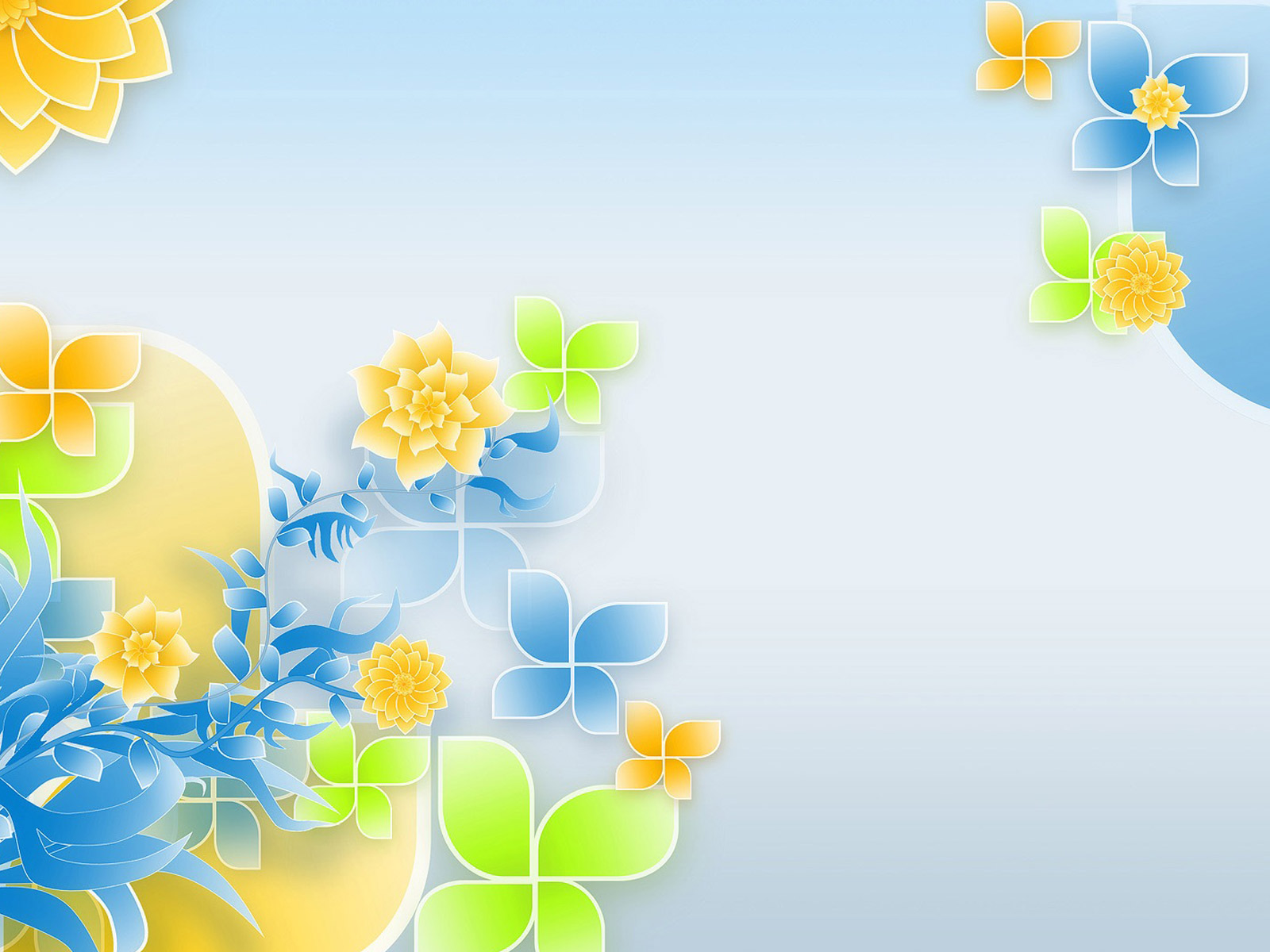 এই পাঠ শেষে শিক্ষার্থীরা......
১। কবি জসীমউদ্দীন এর সংক্ষিপ্ত পরিচয় বলতে পারবে।
২। অজানা শব্দগুলোর অর্থ শিখতে পারবে।
৩। নতুন শব্দগুলো ব্যবহার করে বাক্য গঠন করতে পারবে।
৪। কবিতাটি শুদ্ধ উচ্চারণে পড়তে পারবে। 
৫। কবিতাটির সারমর্ম লিখতে পারবে।
10/30/2020
Md. Babar Ali
7
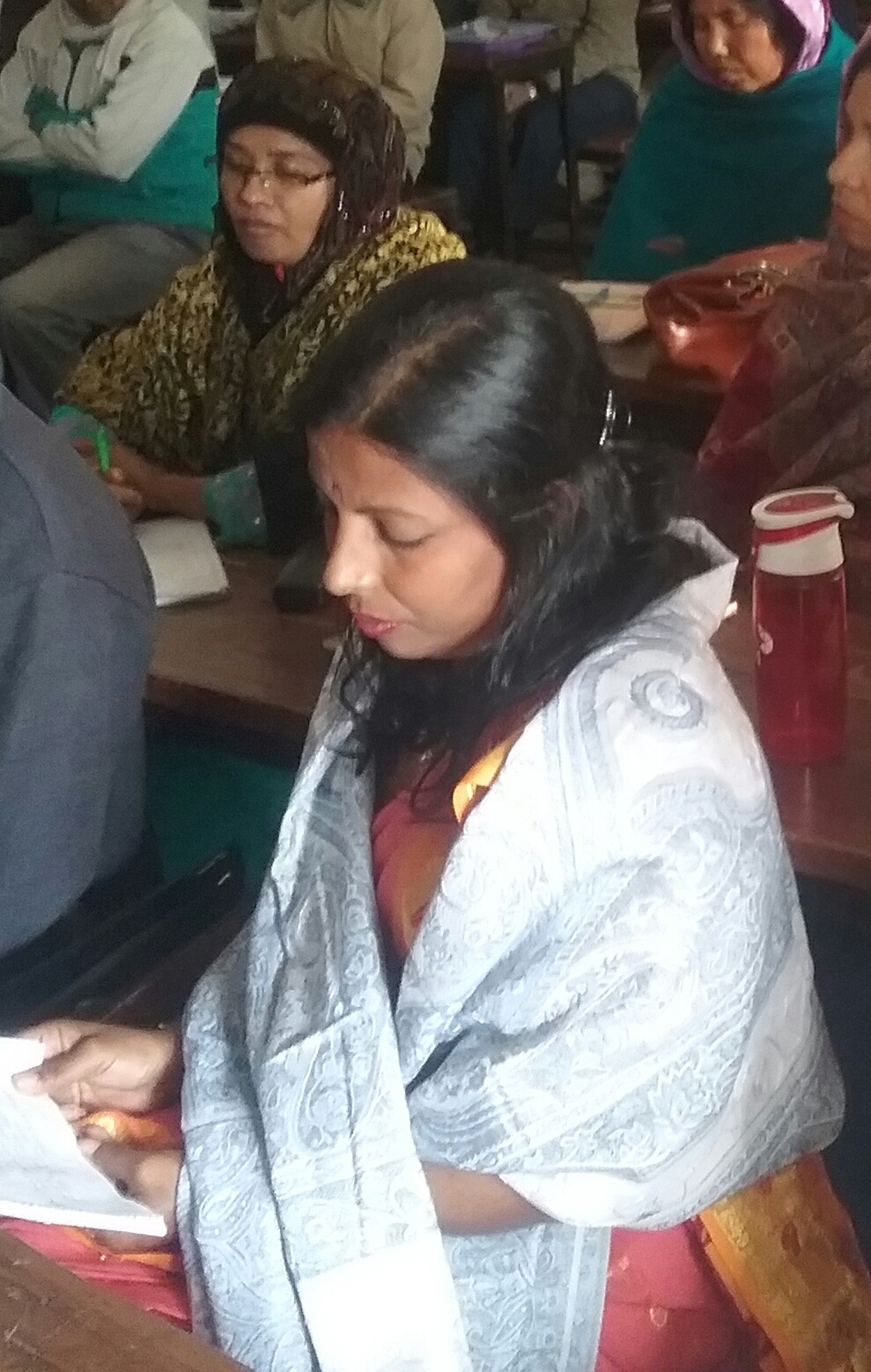 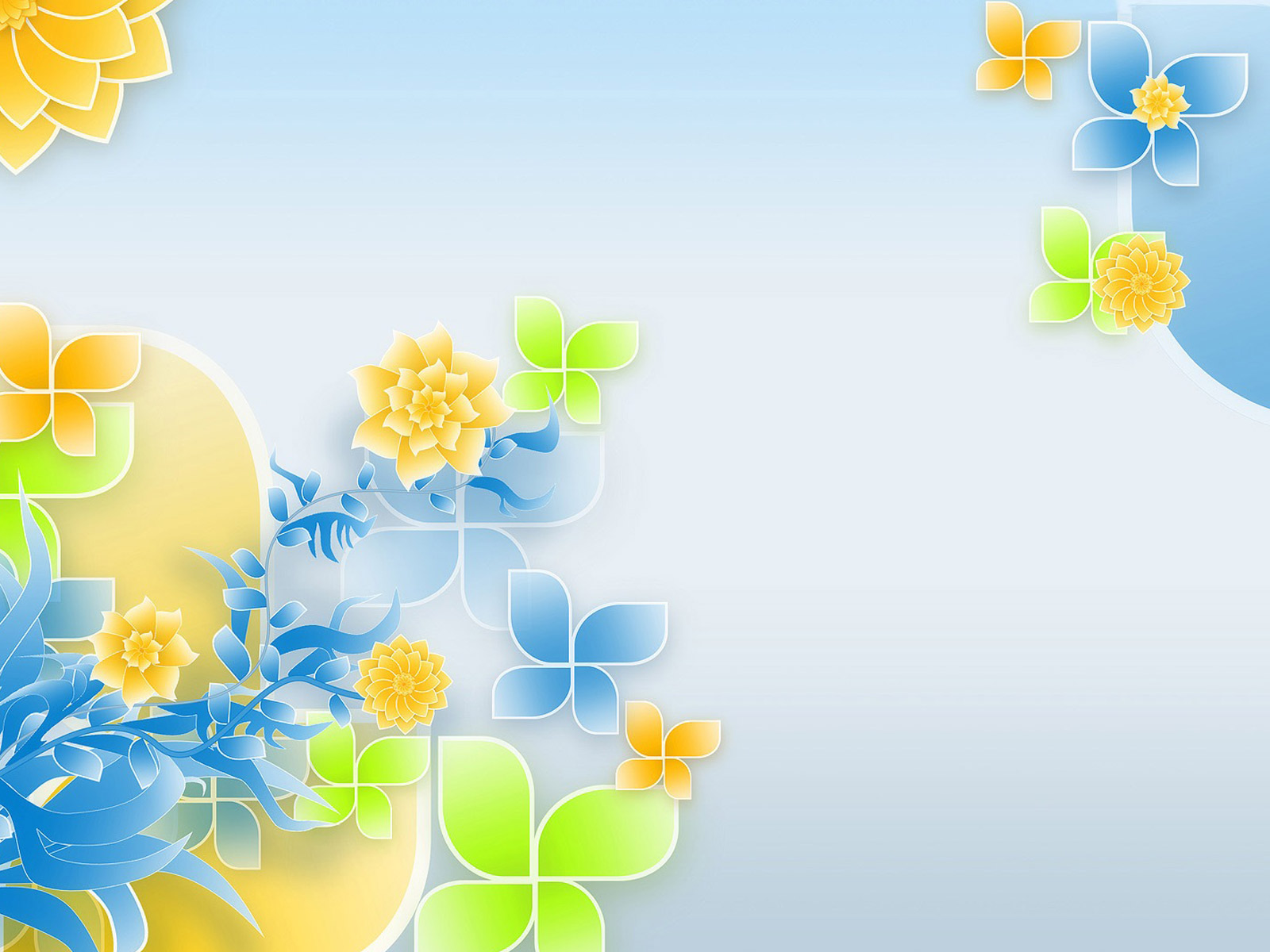 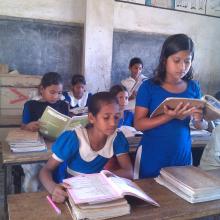 সরব পাঠ
আদর্শ পাঠ
10/30/2020
Md. Babar Ali
8
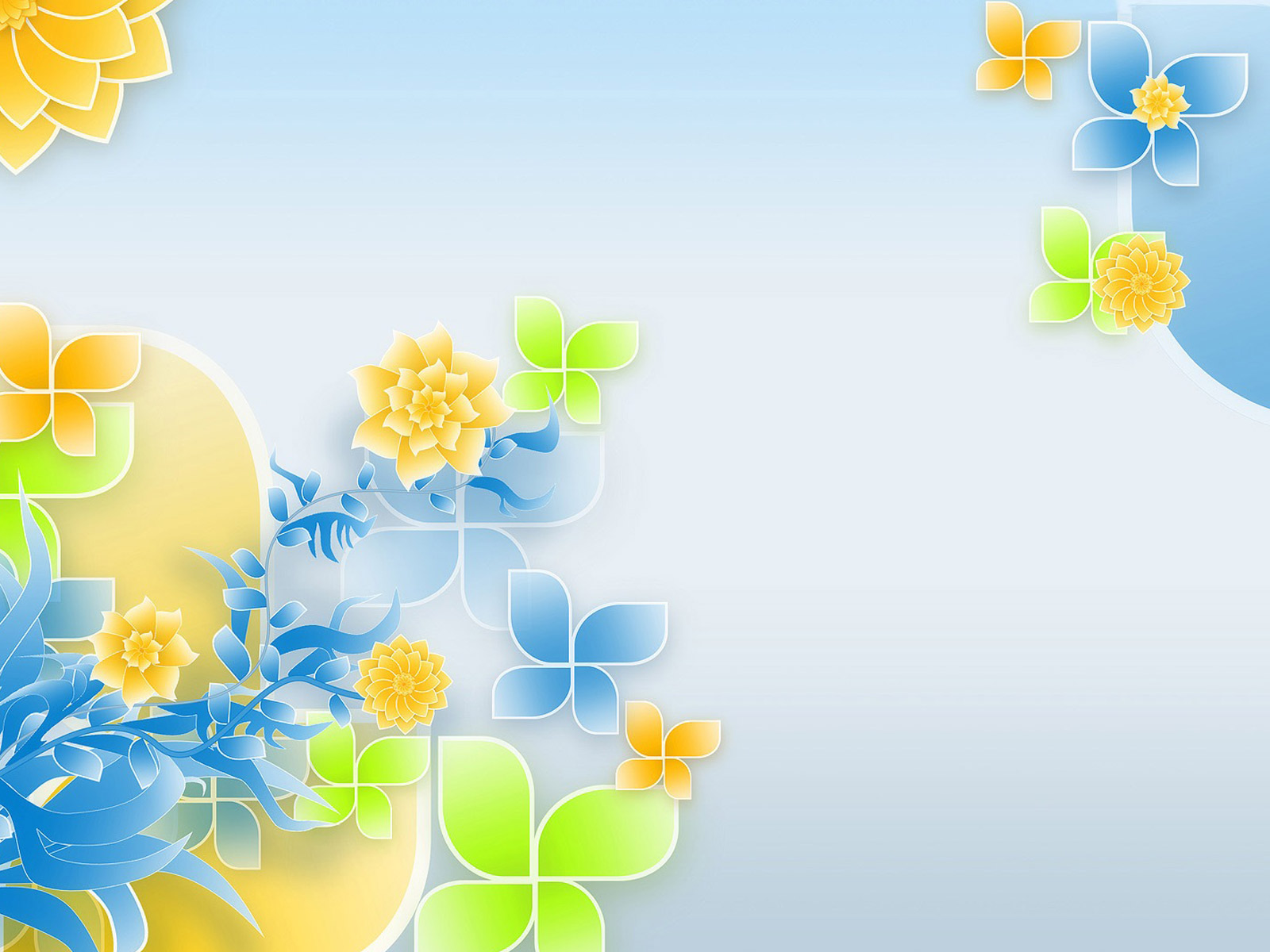 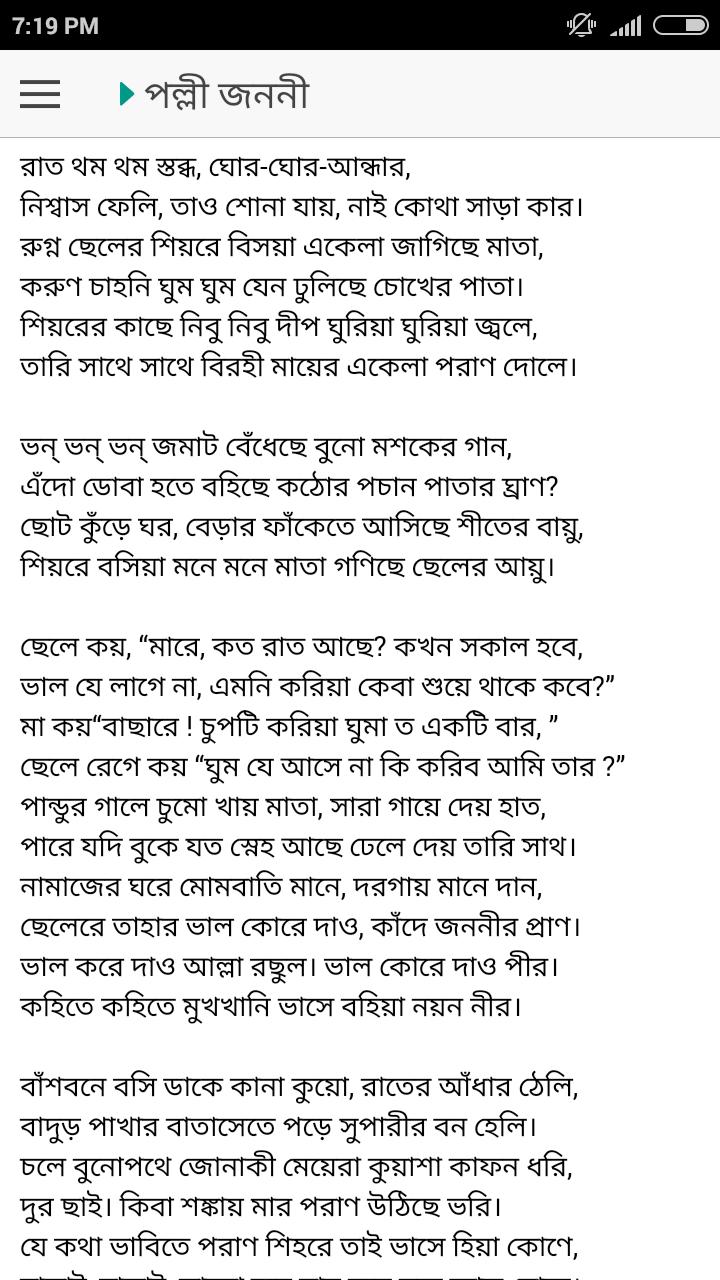 10/30/2020
Md. Babar Ali
9
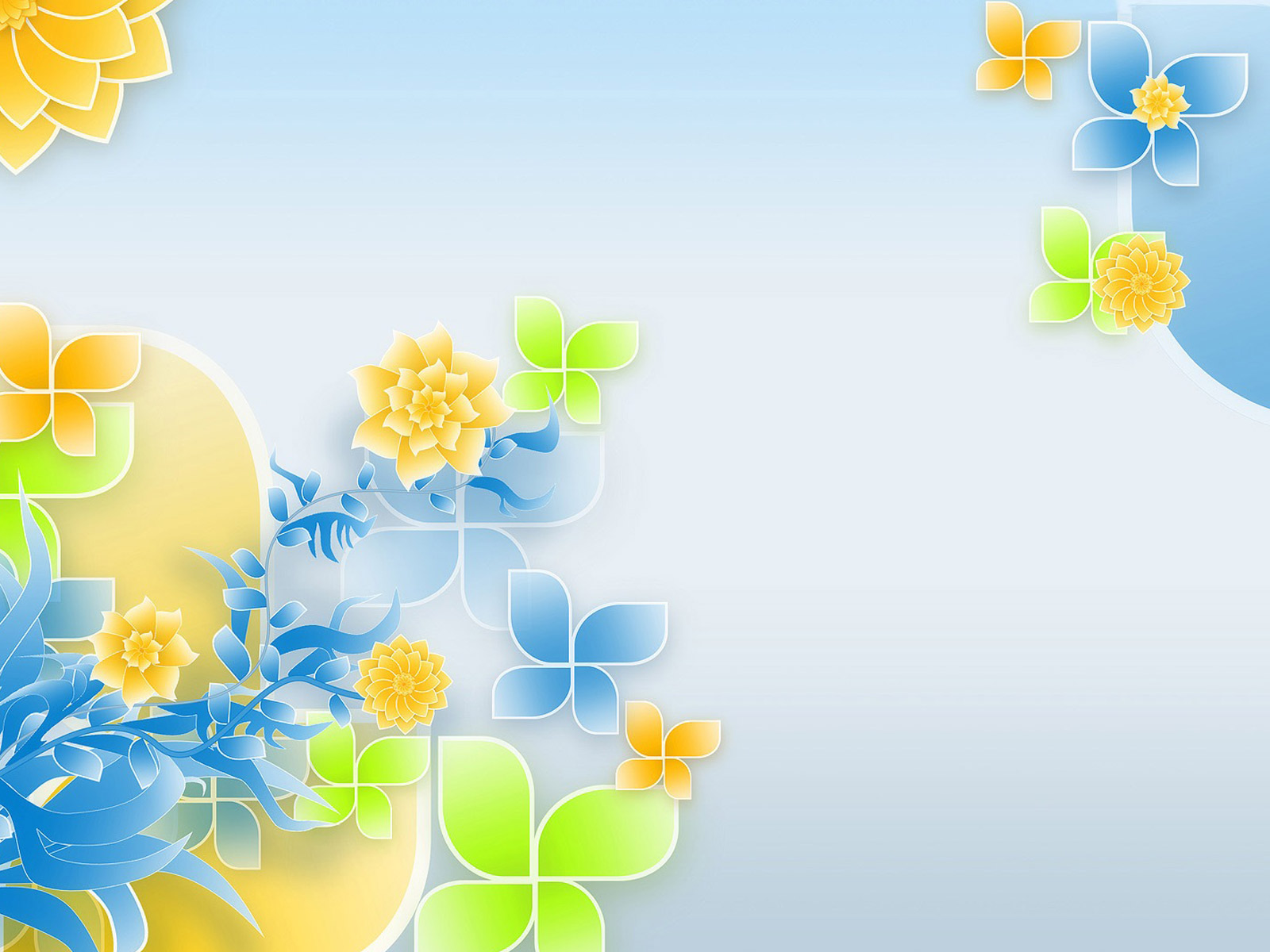 কবি পরিচিতি
জন্মঃ কবি জসীমউদ্দীন ১৯০৩ খ্রিষ্টাব্দে ফরিদপুর জেলার তাম্বুলখানা গ্রামে জন্মগ্রহণ করেন
সম্মাননা ও পদকঃ বিশ্বভারতী বিশ্ববিদ্যালয় তাঁকে সম্মান সূচক ডি.লিট ডিগ্রি প্রদান করেন এবং সাহিত্য সাধনার জন্য একুশে পদক লাভ করেন।
উল্লেখযোগ্য কাব্যগ্রন্থঃ নকশী কাঁথার মাঠ, রাখালী, বালুচর, হাসু, মাটির কান্না ইত্যাদি।
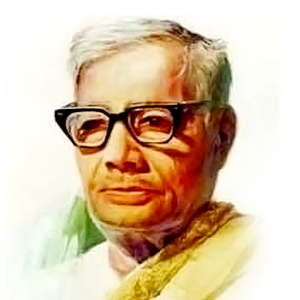 মৃত্যুঃ
১৯৭৬ সালের ১৪ই মার্চ ঢাকায়।
10/30/2020
Md. Babar Ali
10
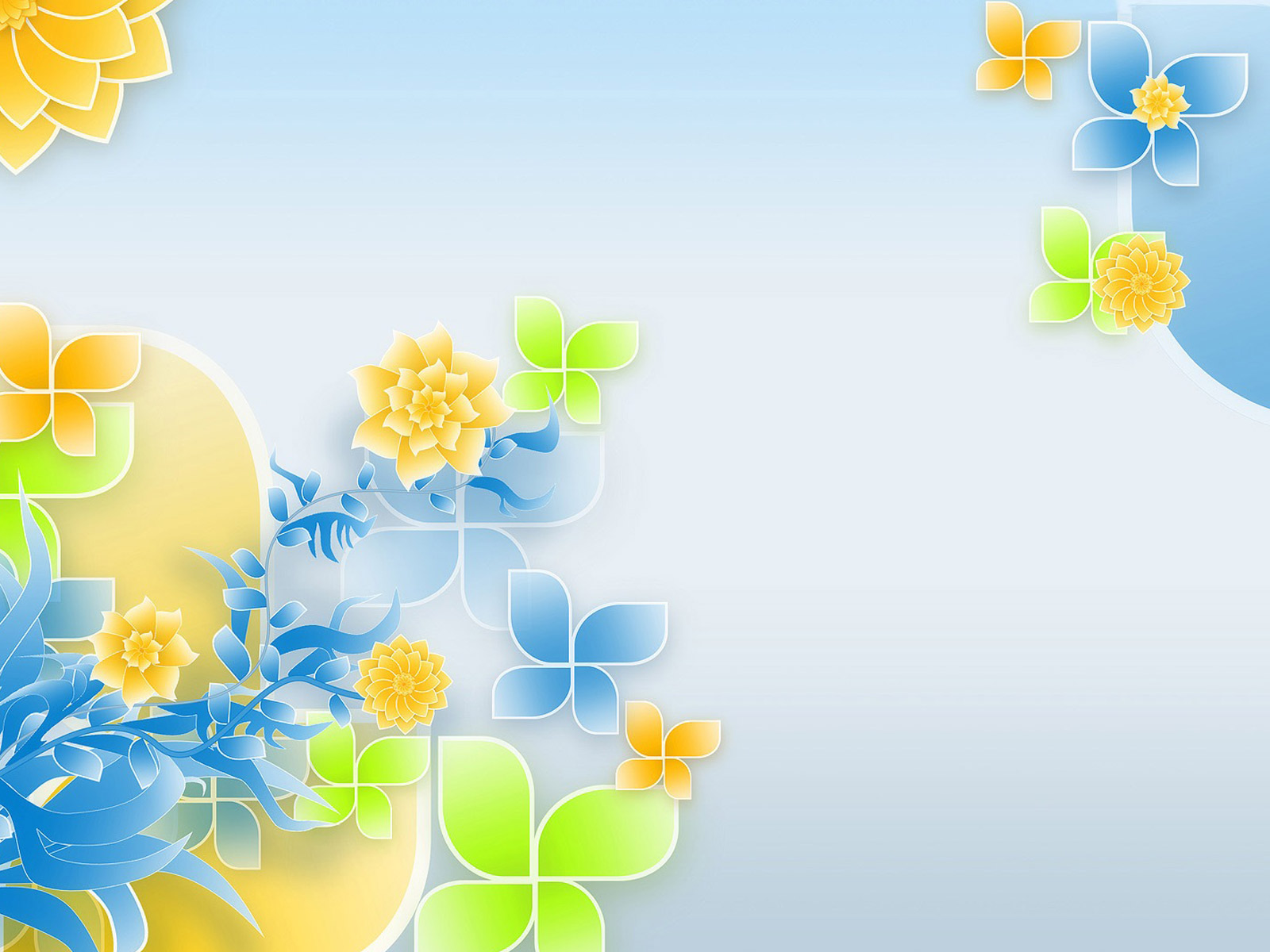 এসো কিছু নতুন শব্দ শিখে নিই…
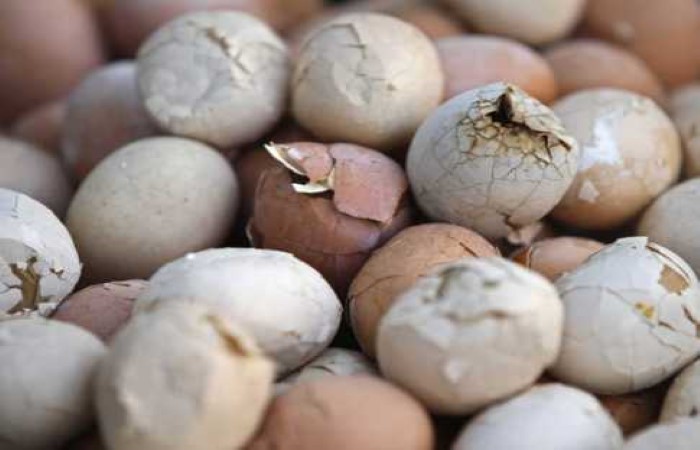 পচান
পচে গেছে এমন
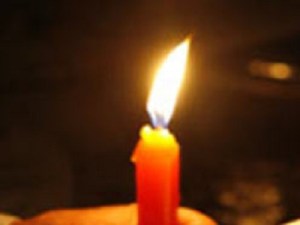 নামাজের ঘরে মোমবাতি
মসজিদে মোমবাতি দেওয়ার প্রতিজ্ঞা বা মানত করা।
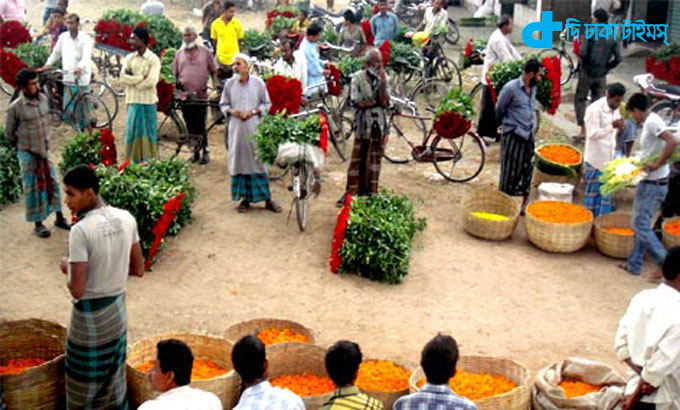 হাটের দিনে বা বাজারের দিনে
আড়ঙের দিনে
10/30/2020
Md. Babar Ali
11
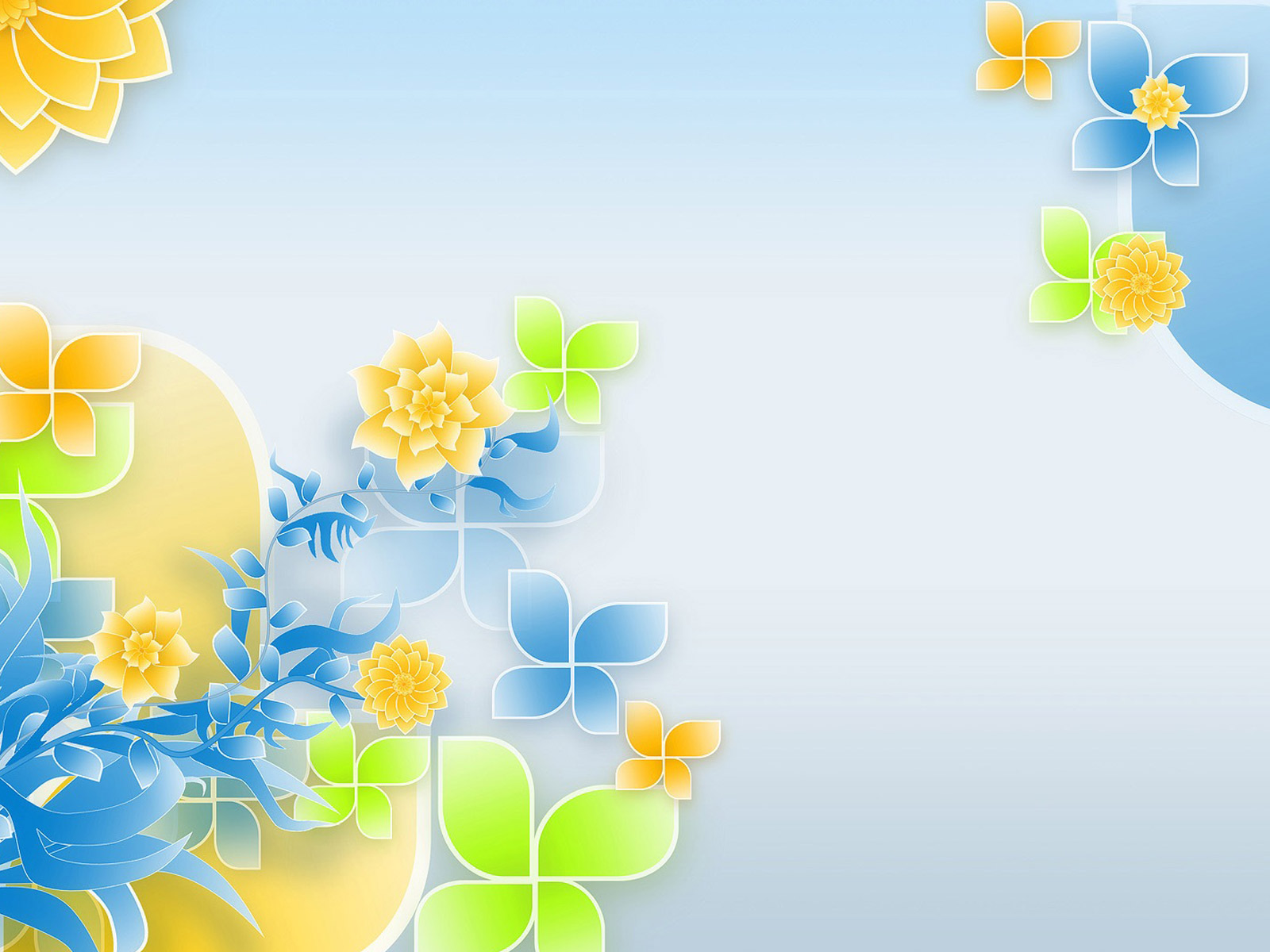 *একক কাজ*
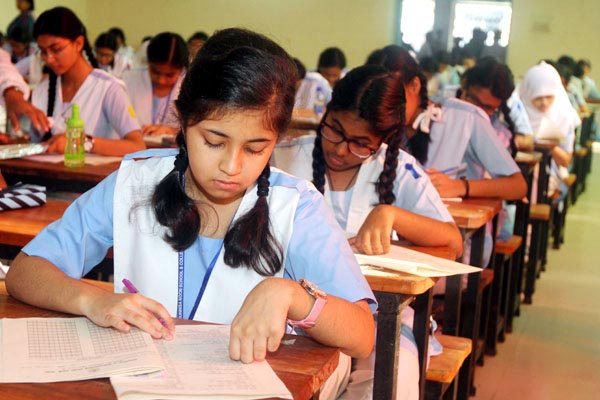 পচান, আড়ঙের দিনে শব্দের অর্থসহ বাক্য তৈরি কর ।
10/30/2020
Md. Babar Ali
12
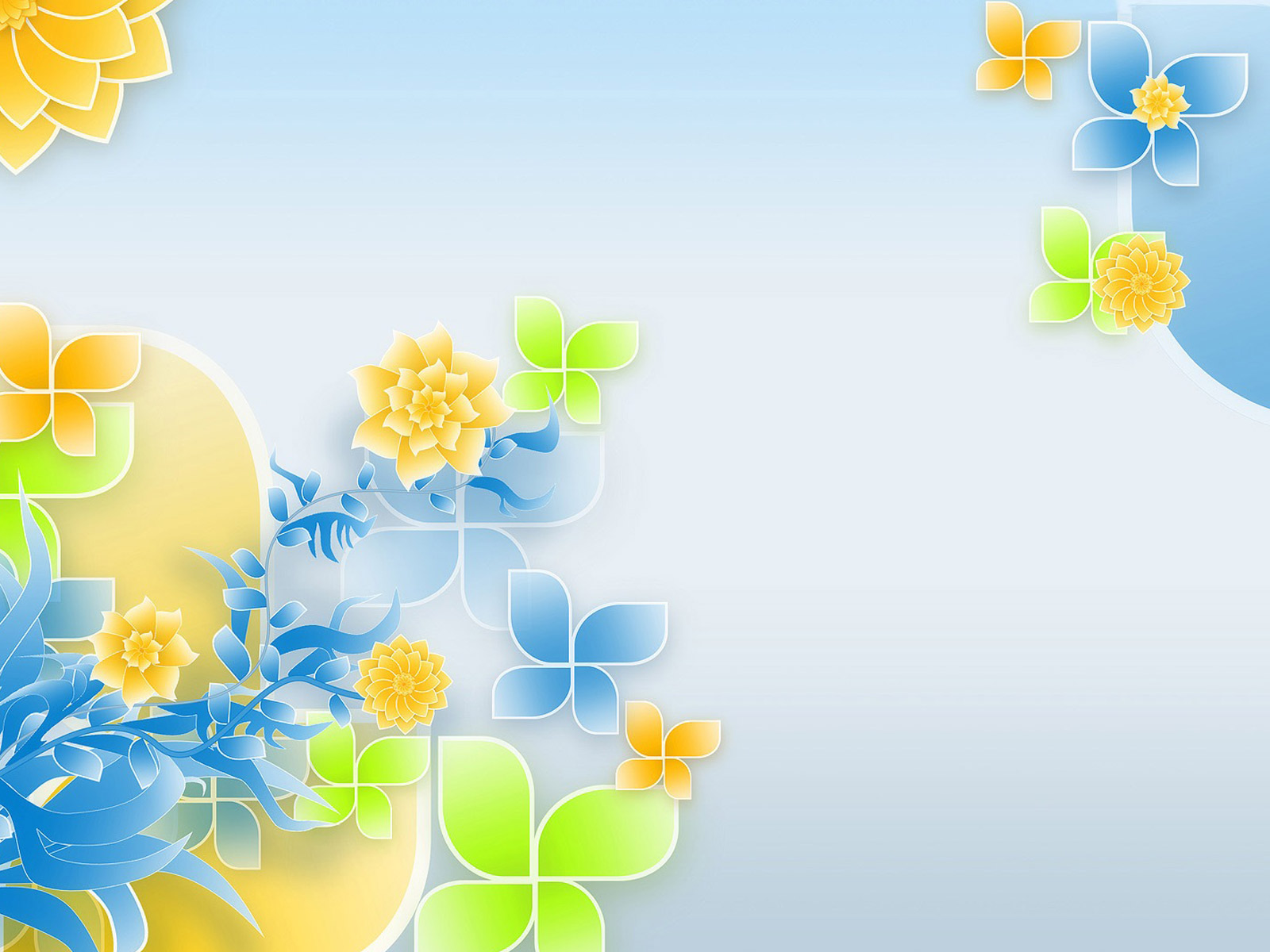 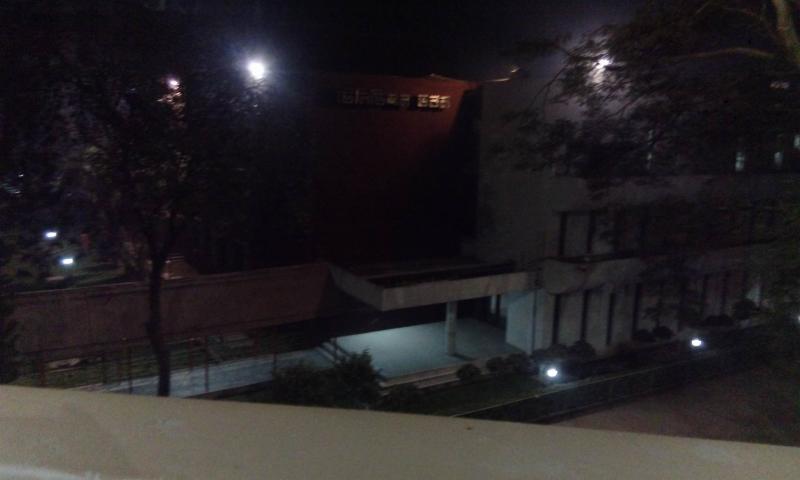 রাত থম থম স্তব্ধ নিঝুম, ঘোর-ঘোর-আন্ধার
নিশ্বাস ফেলি তাও শোনা যায় নাই কোথা সাড়া কার।
10/30/2020
Md. Babar Ali
13
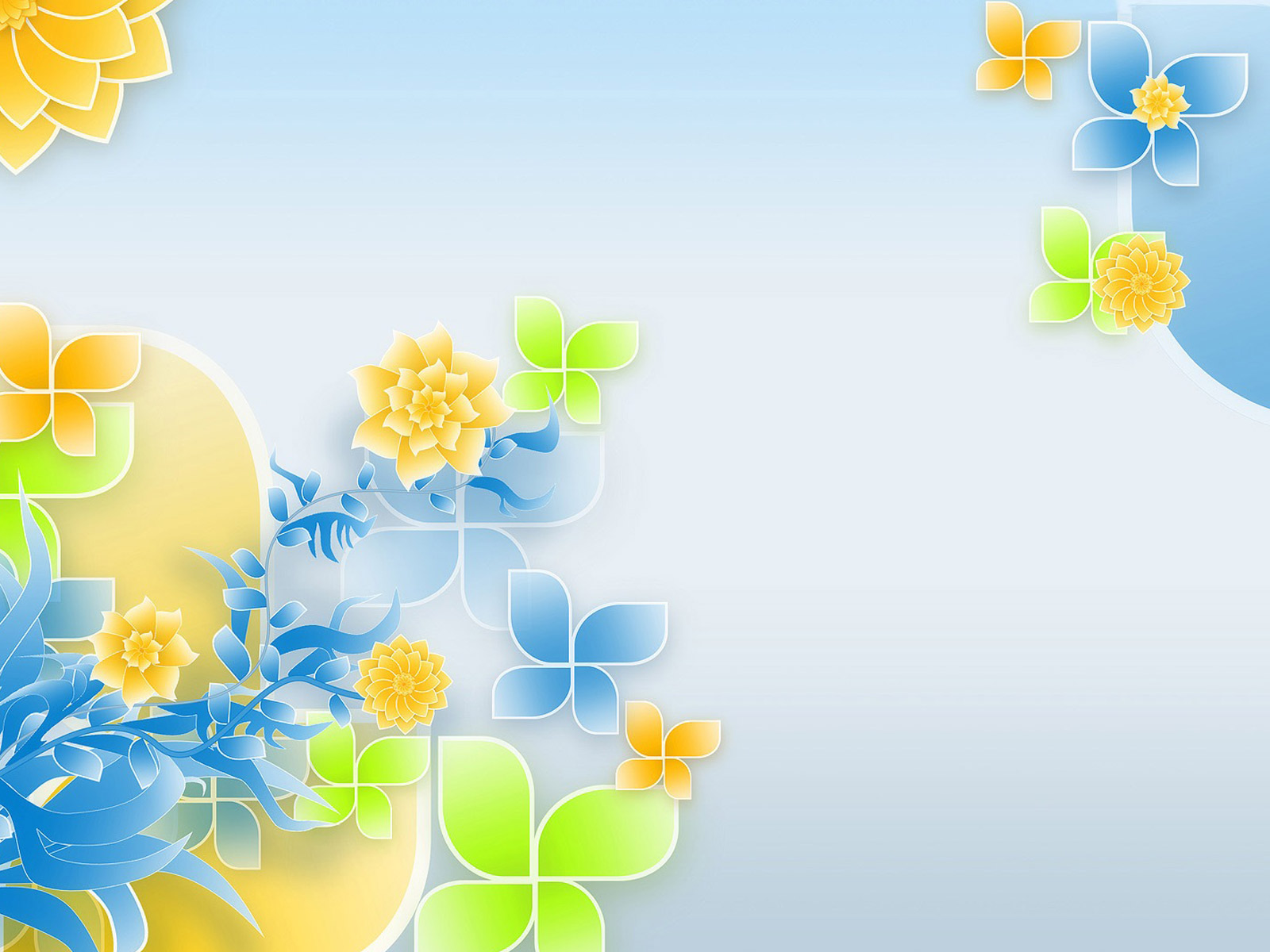 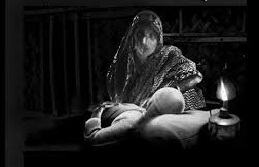 রুগ্ণ ছেলের শিয়রে বসিয়া একেলা জাগিছে মাতা,
করুণ চাহনি ঘুম ঘুম যেন ঢুলিছে চোখের পাতা।
10/30/2020
Md. Babar Ali
14
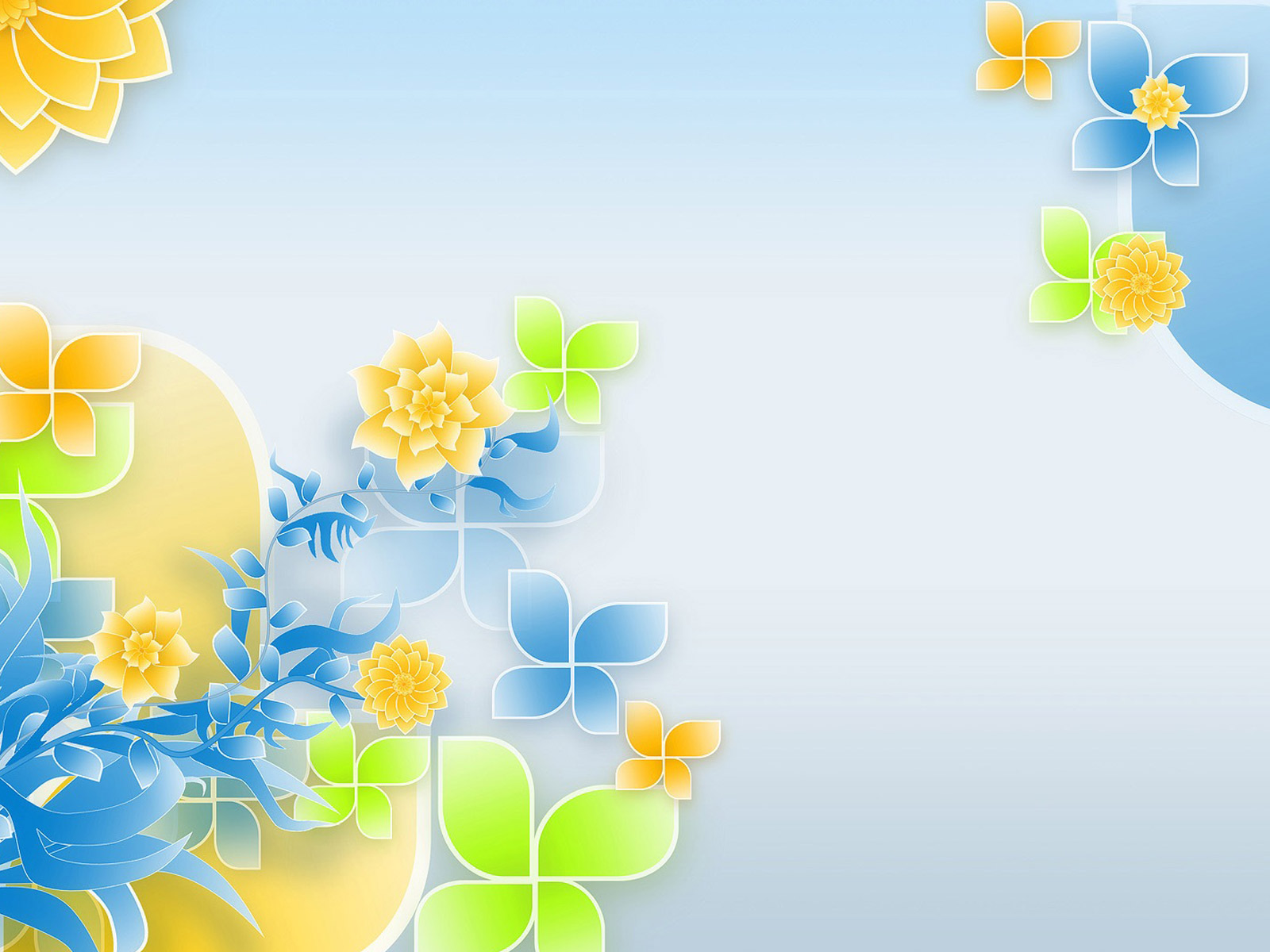 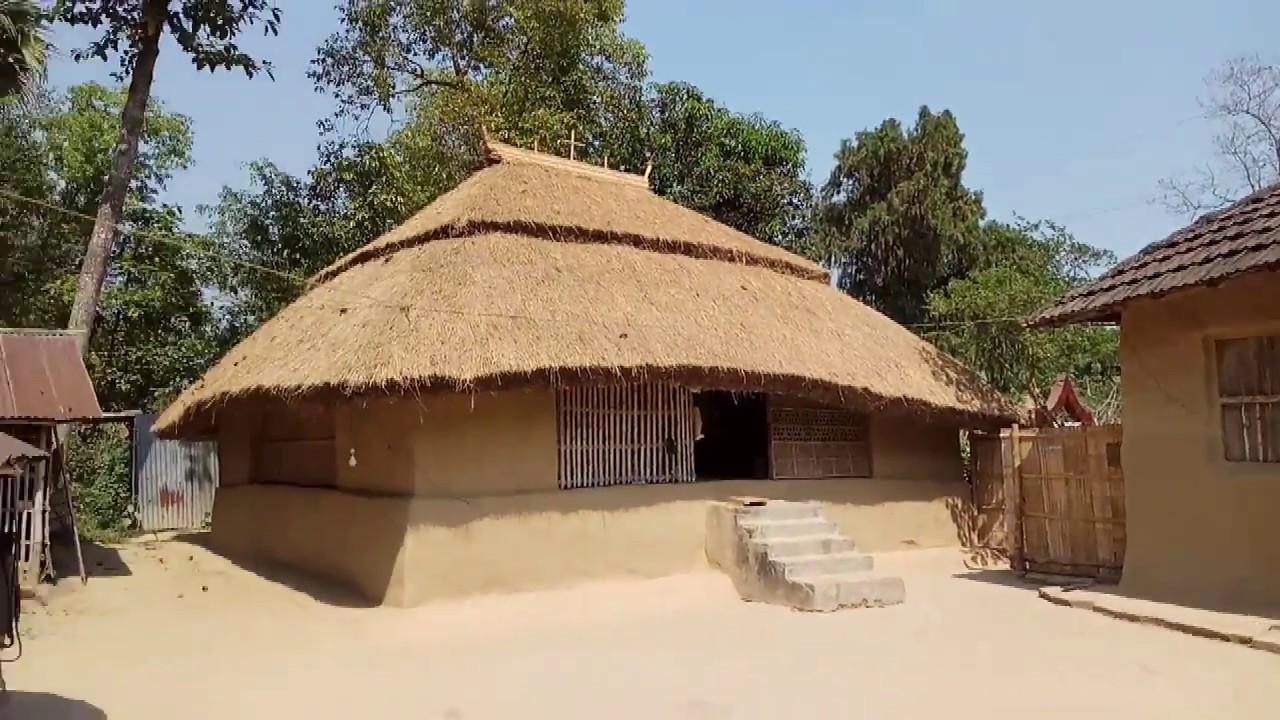 ছোট কুঁড়েঘর , বেড়ার ফাঁকেতে আসিছে শীতের বায়ু,
শিয়রে বসিয়া মনে মনে মাতা গণিছে ছেলের আয়ূ ।
10/30/2020
Md. Babar Ali
15
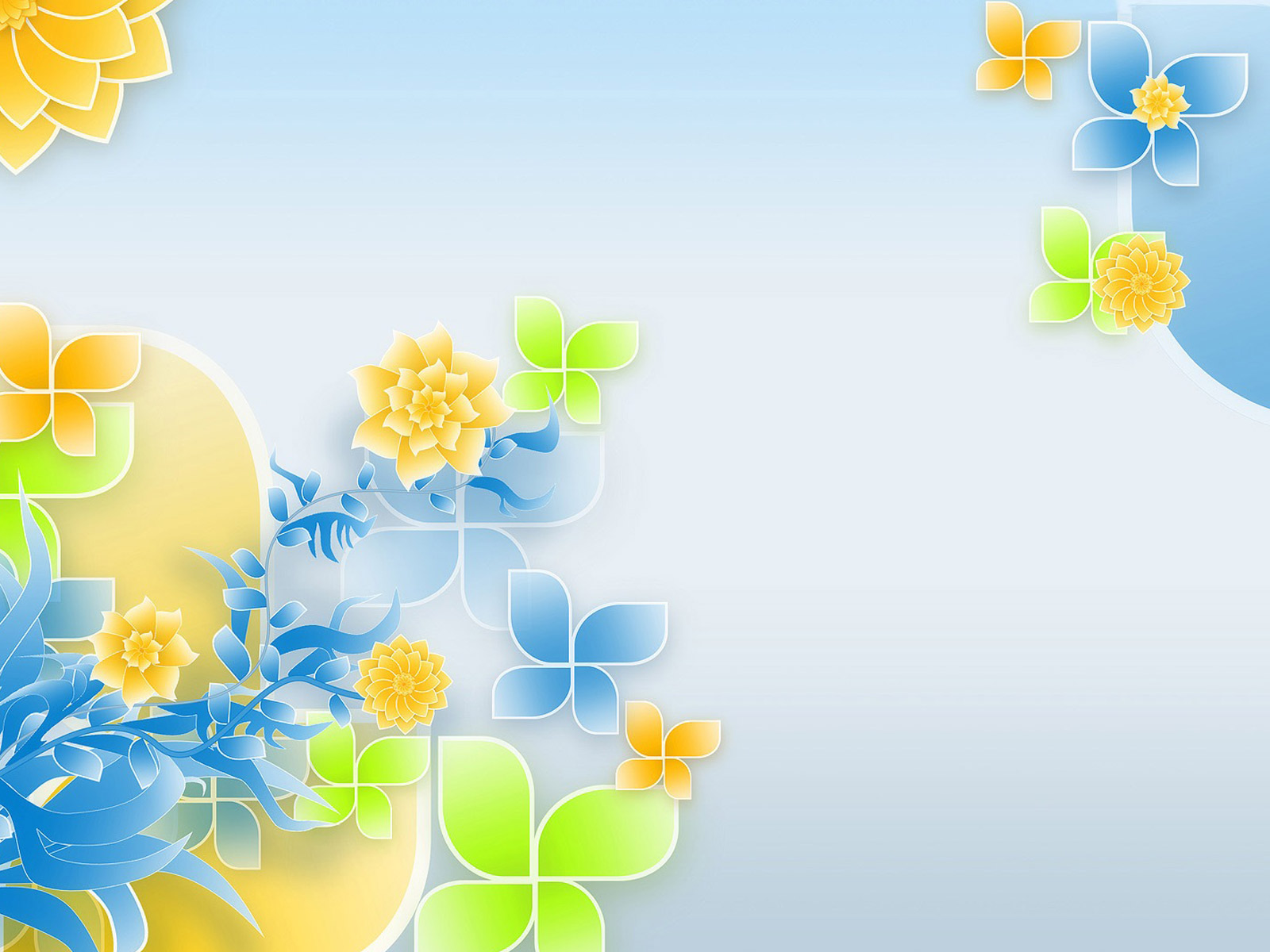 মূল্যায়ণ
১। কবি জসীমউদ্দীন কত সালে জন্ম গ্রহণ করেন?
ক. ১৮০৩ সালে
খ.  ১৯০৩ সালে
ঘ.  ২০০৩ সালে
গ. ১৭০৩ সালে
2। বিশ্বভারতী বিশ্ববিদ্যালয় কবিকে কি ডিগ্রি প্রদান করেন?
ক. একুশে পদক
গ. পিএইচডি ডিগ্রি
খ. ডি.লিট ডিগ্রি
ঘ. উচ্চ ডিগ্রি
10/30/2020
Md. Babar Ali
16
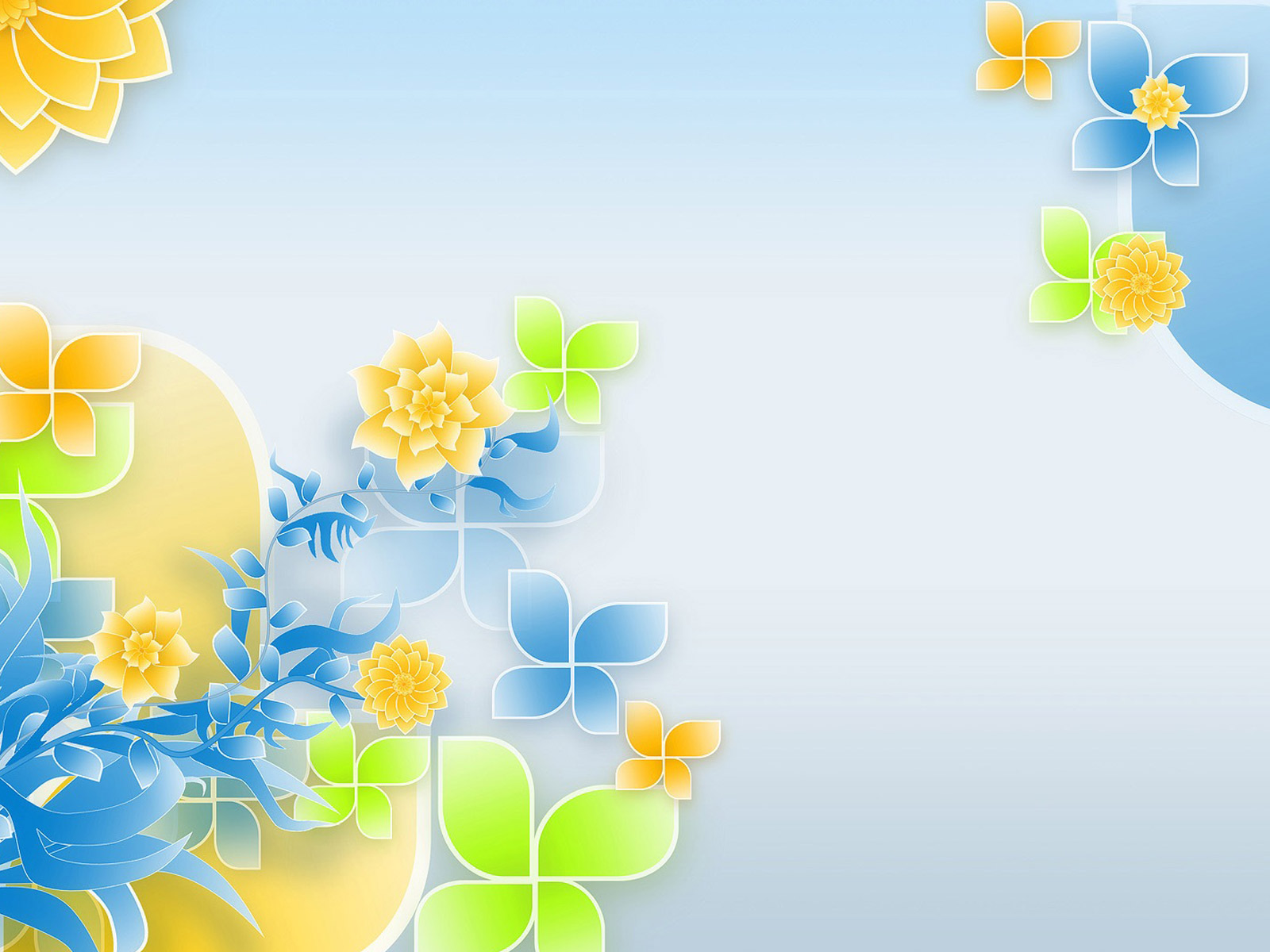 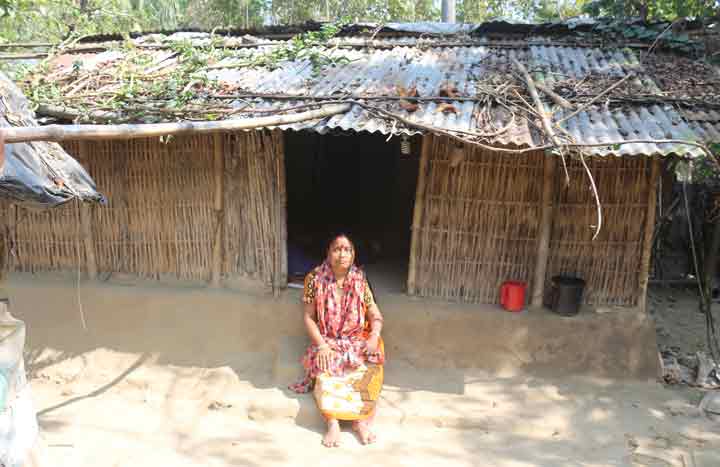 বাড়ির কাজ
পল্লি জননী কবিতার সারমর্ম লিখে আনবে।
10/30/2020
Md. Babar Ali
17
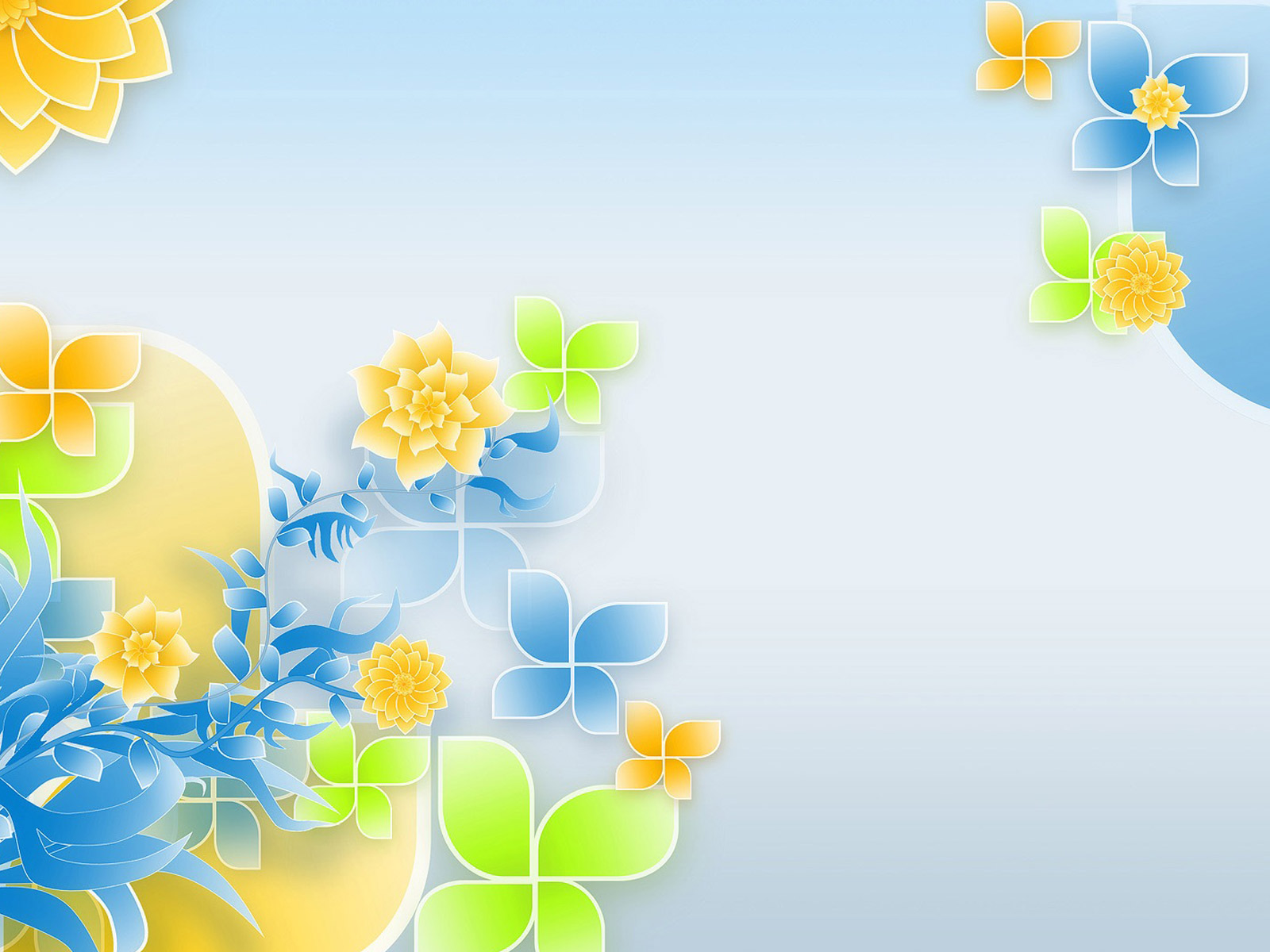 সবাইকে ধন্যবাদ
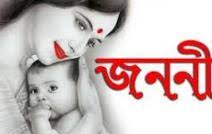 10/30/2020
Md. Babar Ali
18